Bulgarian Pension System In The Light Of The Demographic And Economic Changes In the Country
As. Prof. Jeko Milev, 
University of World And National Economy, Sofia, Bulgaria
The pension reform of the early 2000’s
Three pillar pension system

I pillar (Pay-as-you-go and mandatory)
II pillar ( Funded and mandatory)
III pillar (Funded and voluntary)
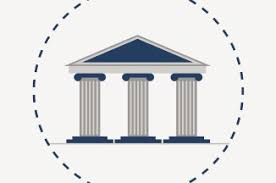 [Speaker Notes: Hungary 1998, Poland 1999
Reasons for the reform – low pension amounts, aging of the population, deteriorated demographic structure]
Reasons behind the reform of 2000
Economic crises
Unfavourable demographic structure
Inadequate pension benefits
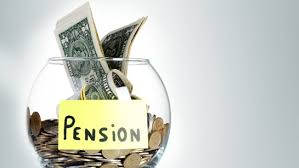 Two stages in the development of the funded part of the pension system in Bulgaria
Until 2008 – The government made reforms that supported the private pension funds in the country
After 2008 – The government started to change pension legislation and to stimulate insured individual to opt out of the second pillar
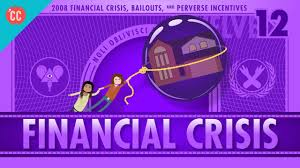 Why has government changed its attitude towards pension funds?
1. Low yield
2. Low accumulation of resources into the personal accounts
3. Underdeveloped stock market in the country
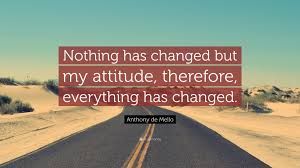 Why government considers the accumulation of resources into the personal accounts as “low”
The accumulated resources on average are not enough to compensate for the envisaged reduction of the PAYG part of the pension benefit for those individuals insured into the second pillar.
The legislation prescribes  the PAYG part of the pension benefit to be reduced roughly with the ratio between the contribution paid for the second pillar and that paid for the first one.
(currently 5% for the II pillar and 19.8% for the I pillar)
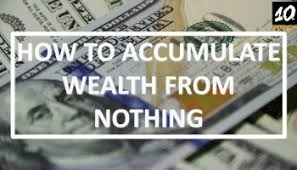 Budget of the State PAYG Pension Fund (thousands euro)
Number of pensioners, contributing individuals and population in Bulgaria (2007-2017)
Why is the underdeveloped stock market in the country an obstacle for the development of the fully funded pension system in Bulgaria?
Shares of many public companies are not traded actively. 
Prices of many financial assets could easily be manipulated. 
The yield announced by pension funds could be overestimated
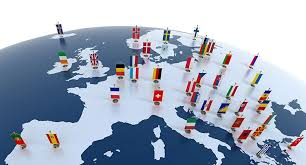 What will be the future of the pension system in Bulgaria?
The PAYG part of the system will need more and more resources to finance inadequate to the preretirement income pension benefits
The future of the funded part of the system depends on the next big crises and the ability of the government to finance the pension benefits at that time.
The experience shows that government could destroy the second pillar of the pension systems in CEE countries quite easy
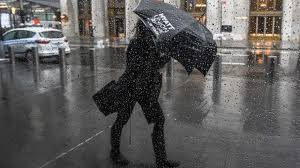 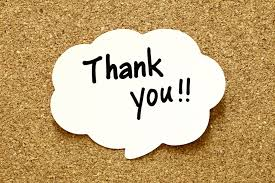 Thank you!